Tutorial photoshop 
Efectul vitezei unei masini
Se deschide o imagine in photoshop.
Se creeaza un layer folosindu-se al cincilea buton din dreapta paginii.
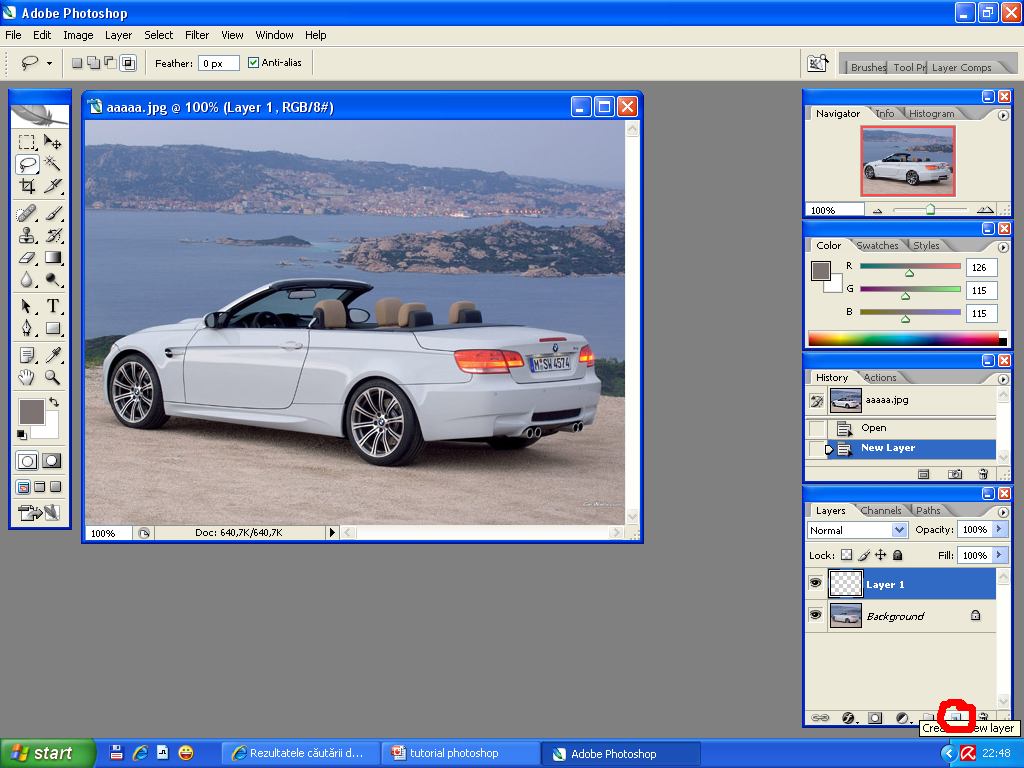 Folosindu-va de lasso tool marcati masina.
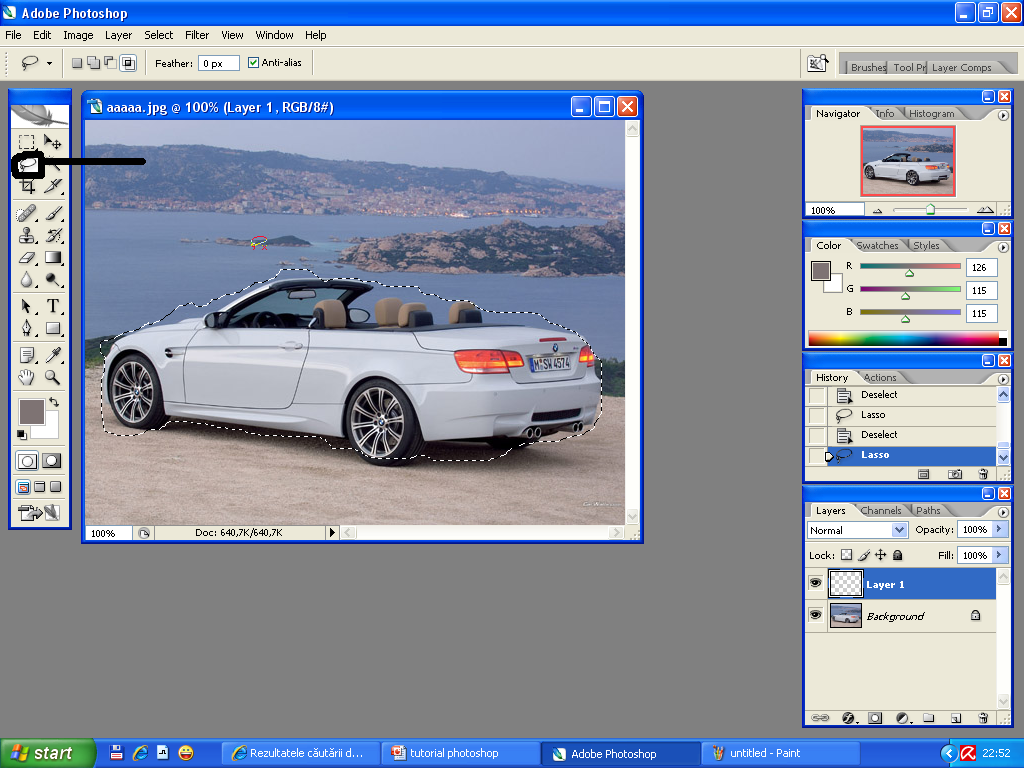 Dupa ce ati marcat masina duceti-va la Select-Inverse.
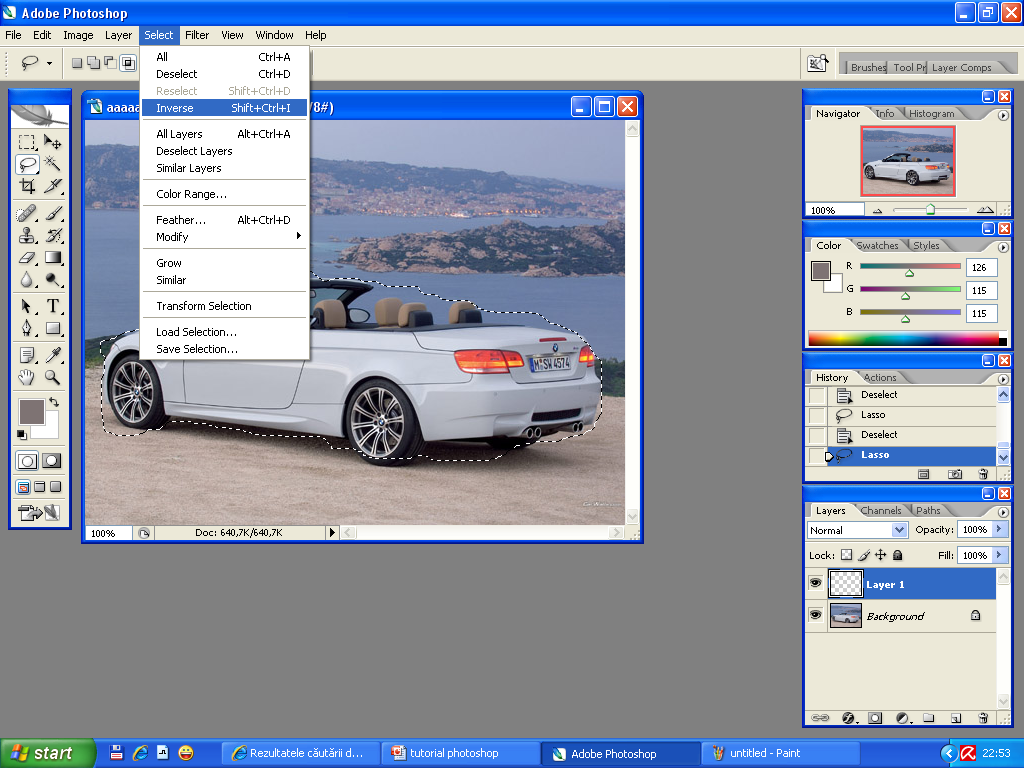 Duceti-va la Filter - Blur - Motion blur si faceti urmatoarele setari: Angle:0              Distance:25 px
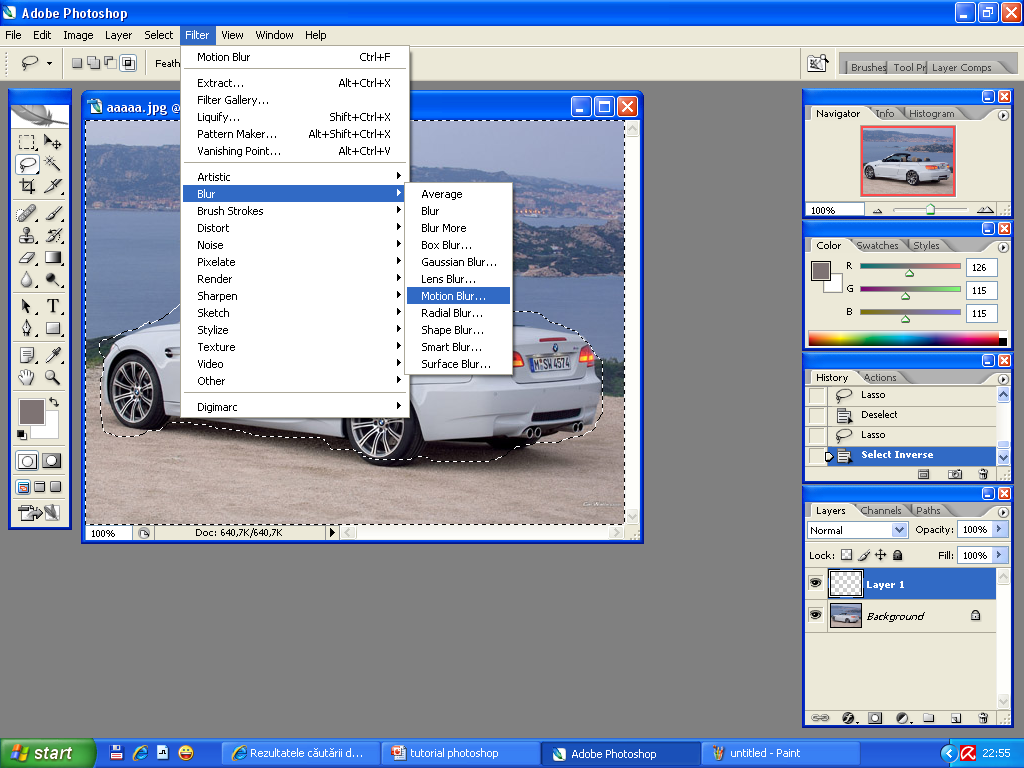 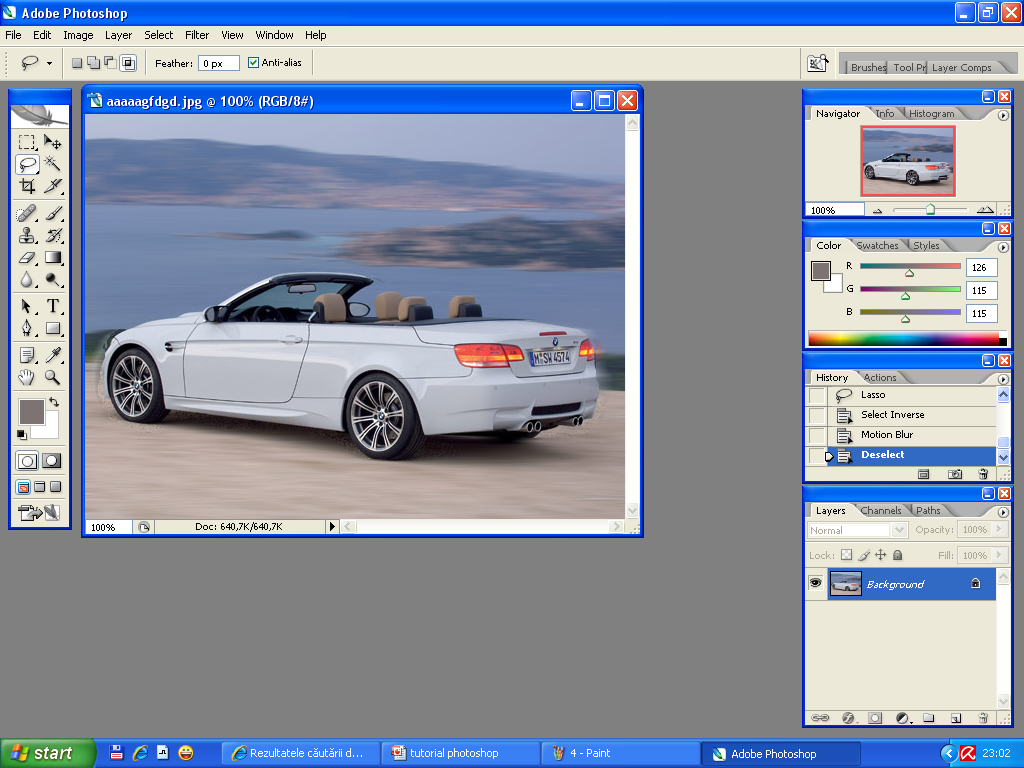 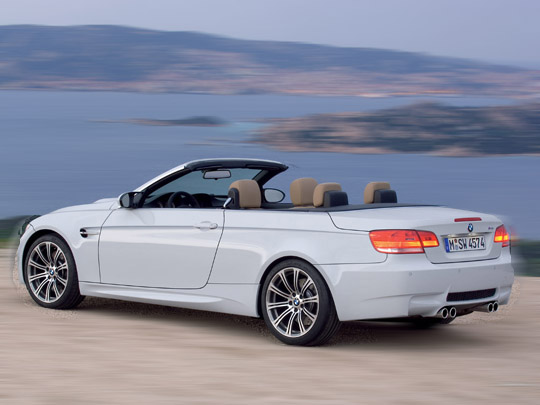 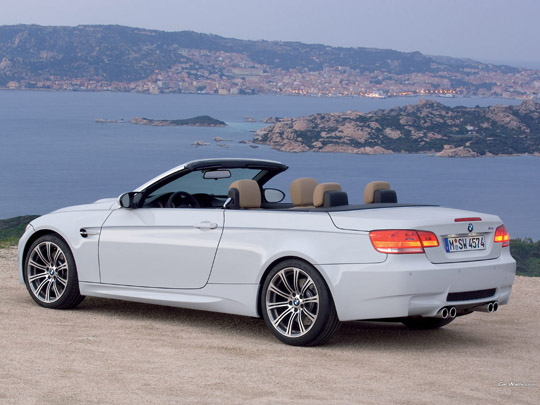 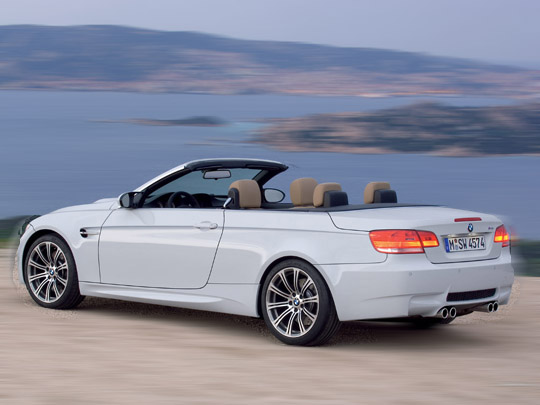